Thursday – Textiles, Drama, Drama Btec, Dance & Music
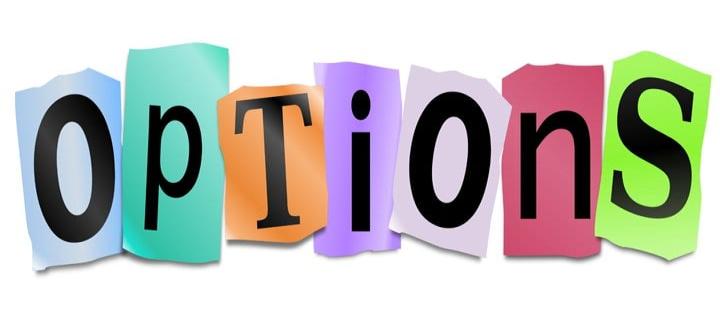 The Creative Arts and Technology department will be offering: Fine Art, Photography, Art Textiles, Graphics and Food Preparation and Nutrition
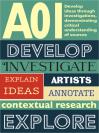 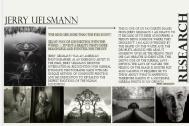 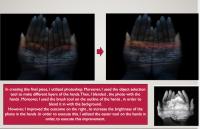 All of the Art options will provide you with a chance to explore and develop your creativity in a personal way!  Each course is  tailored towards delivering different techniques/skills to give you the opportunity that can lead you onto a path to a creative career that suits you!

All four Art based GCSE courses are made up of
Component 1- Personal portfolio (Coursework)- 60%- 1 main project and 1 side
Component 2- Externally set assignemt-40%
10 hour controlled assessment (project chosen by you)


Each course will require at least an hour a week of homework
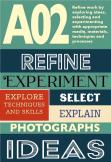 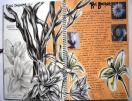 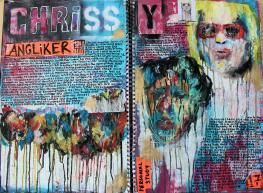 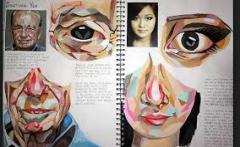 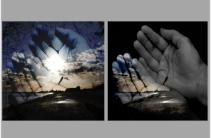 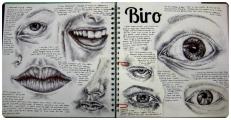 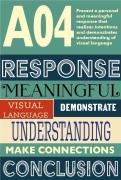 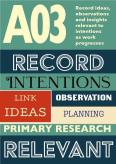 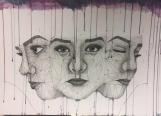 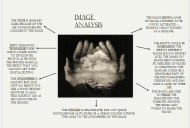 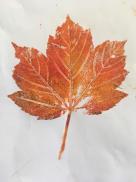 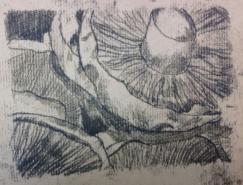 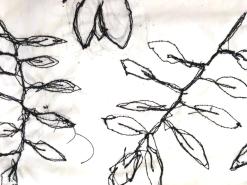 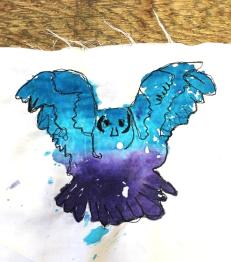 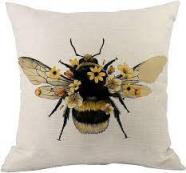 Art Textiles- Skills- Fabric manipulation, free machine embroidery, embroidery, applique, reverse applique, marbling, felting, tie dye, batik waxing
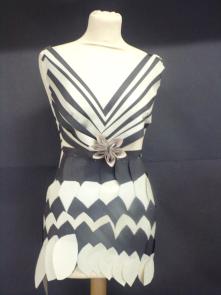 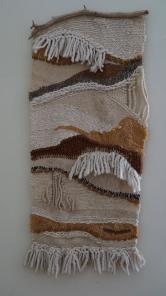 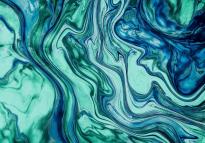 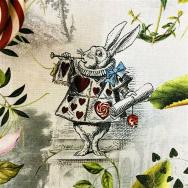 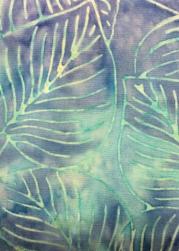 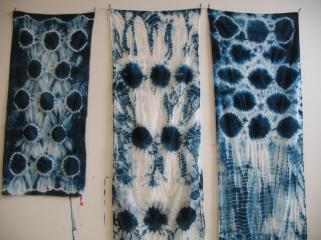 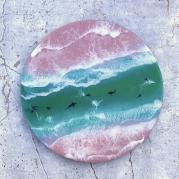 Careers-fashion design, fashion retail, fabric/textiles designer, pattern  making, operating textiles machines in business,  interior design, fashion journalism, fashion illustrator or a career in fashion, visual merchandiser,  textiles designer
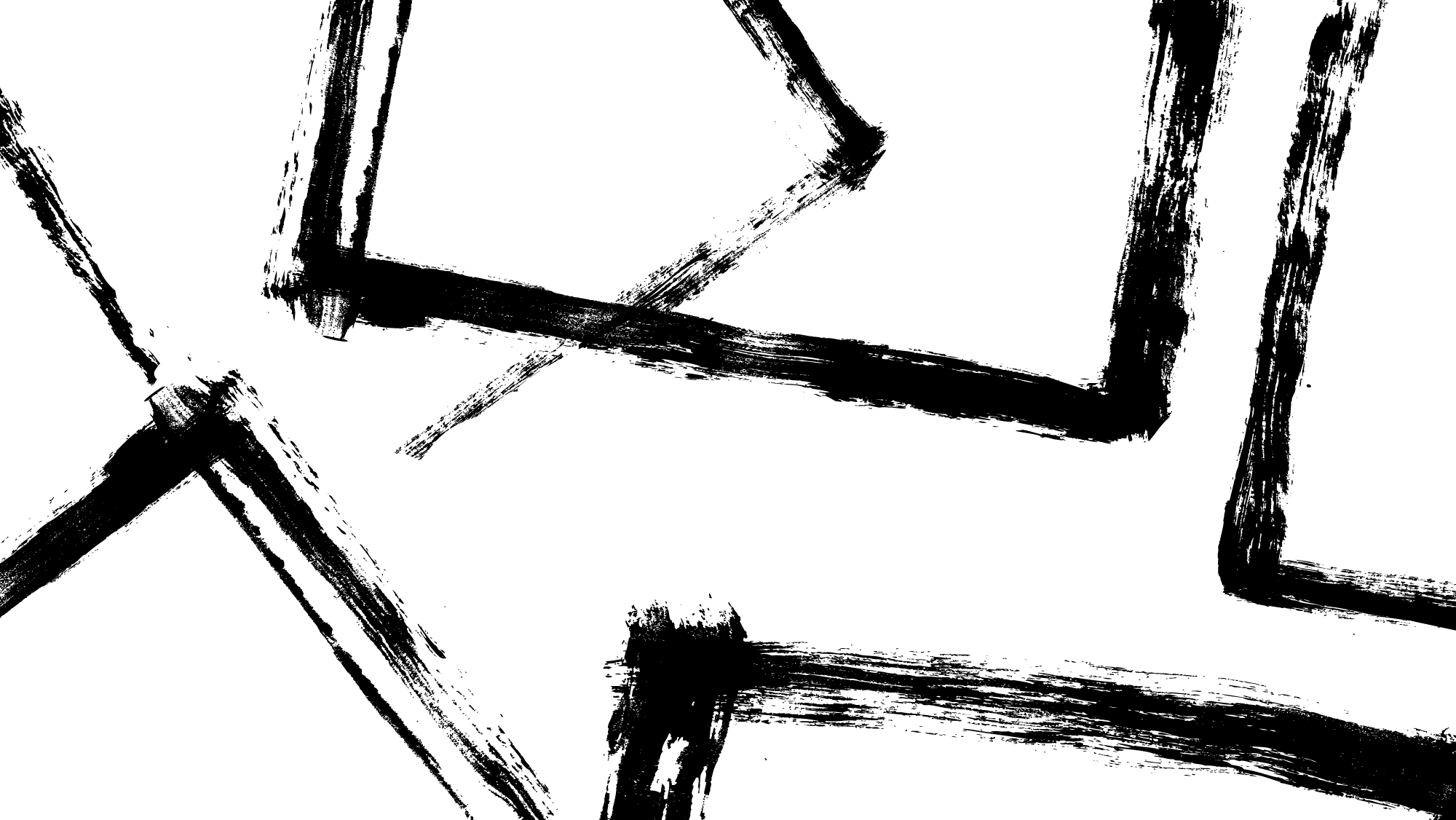 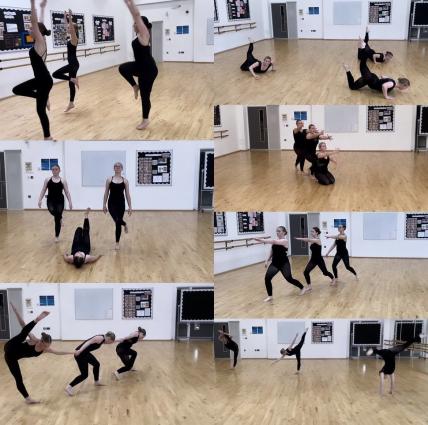 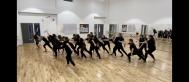 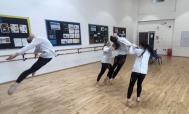 GCSE DANCE 2025-27
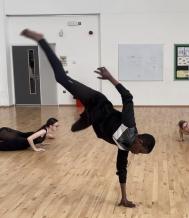 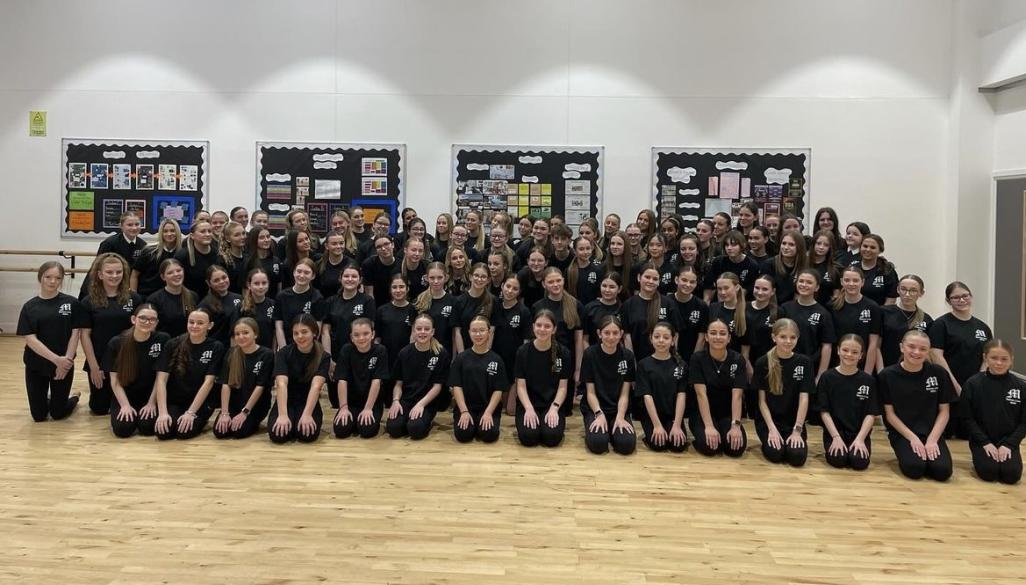 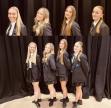 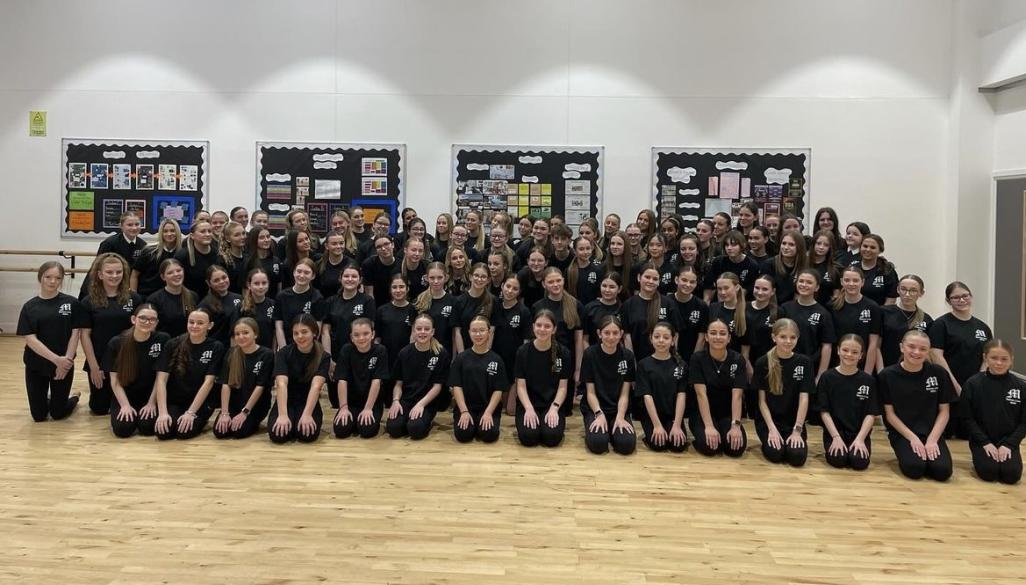 ALL ABILITIES WELCOME
Dance is a powerful and expressive subject which encourages students to develop their creative, physical, emotional and intellectual capacity, whatever their previous experience in the subject.
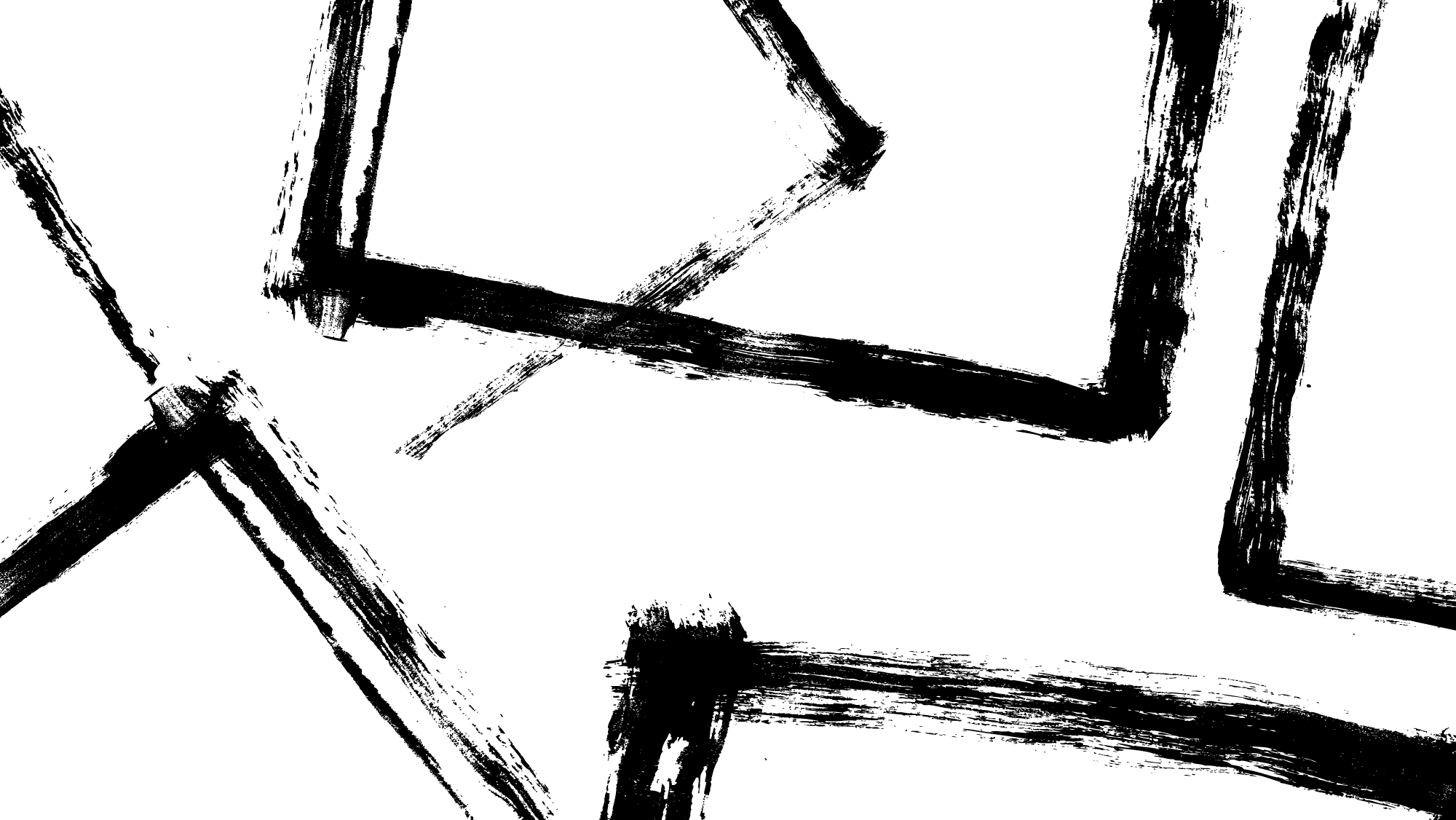 The question you need to ask yourself is do you enjoy the subject?We would like students who are dedicated, can push themselves physically and to be able to think creatively.
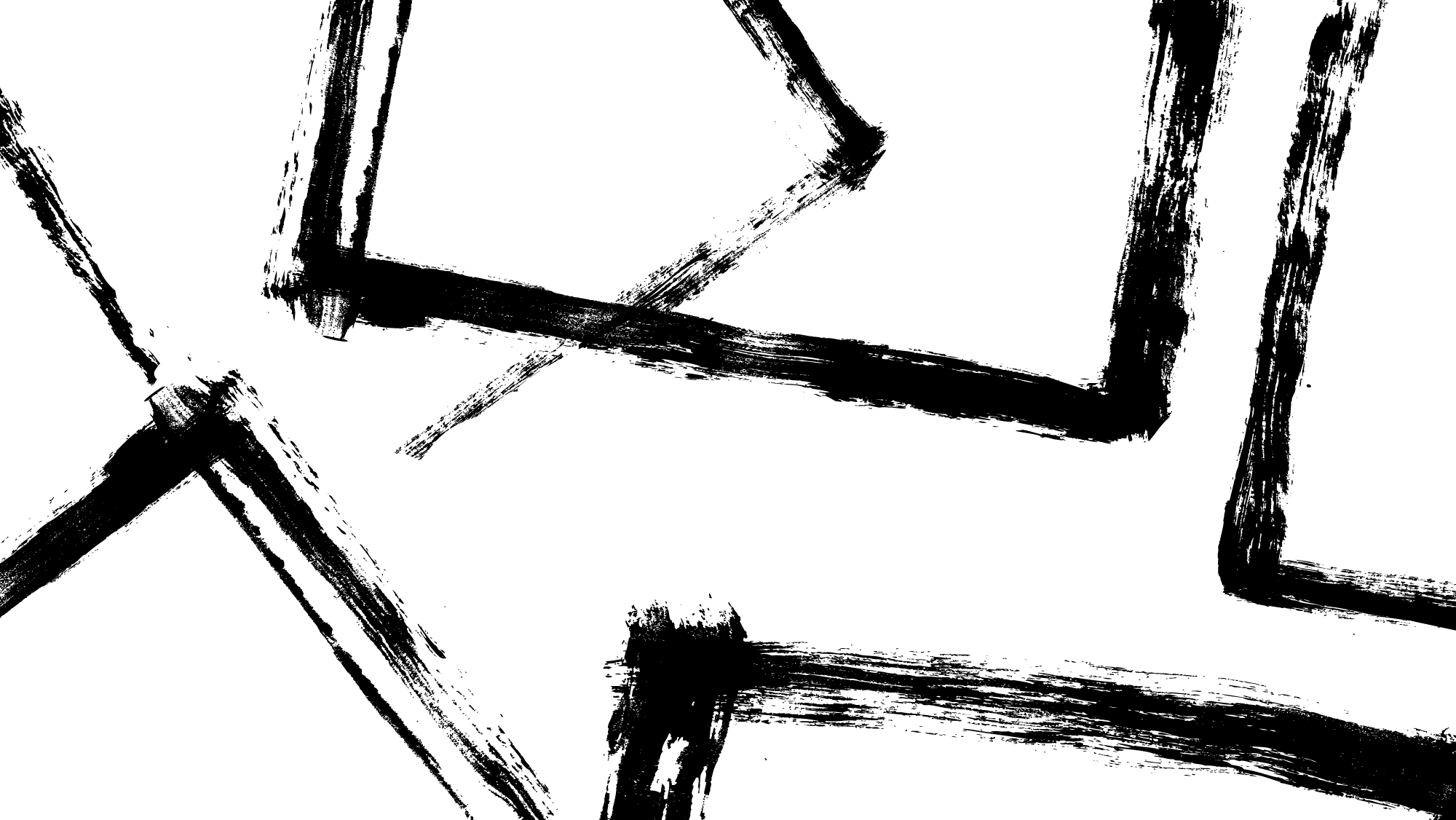 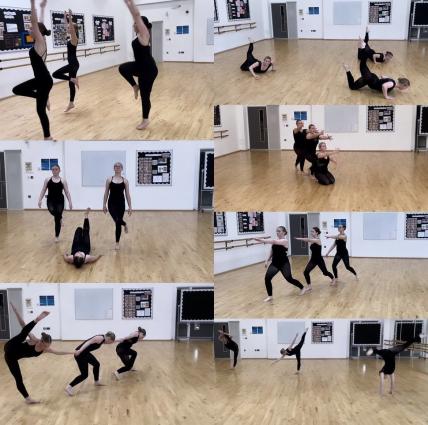 DANCE EXAM
2 X 30 SECOND SOLO'S

DUET/TRIO - DURATION OVER 3 MINUTES 

CHOREOGRAPHY – DURATION OVER 3 MINUTES

Written Exam – 1 hour and 30 Minutes
BTEC MUSIC
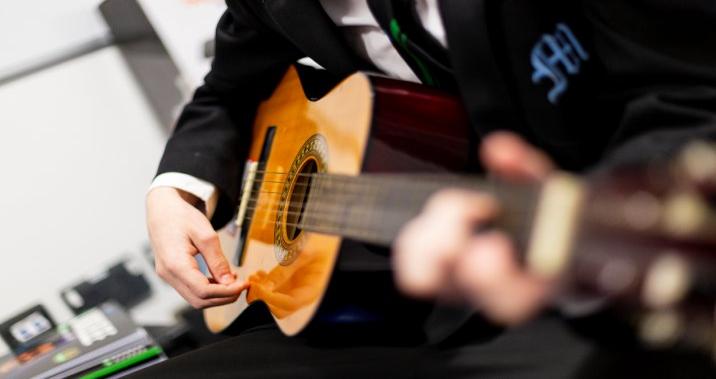 REQUIREMENTS
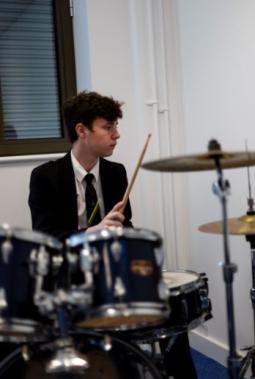 BTEC MUSIC REQUIRES YOU TO BE ​
CREATIVE, RESILIENT AND AMBITIOUS
YOUR MUSICAL ABILITIES WILL BE CHALLENGED IN A FUN AND CREATIVE WAY
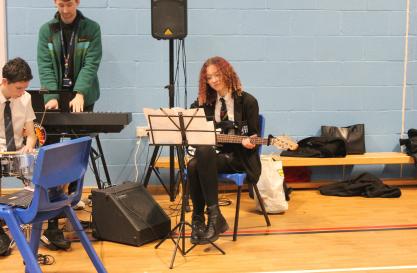 ​
​
YOU MUST LOVE MUSIC!​
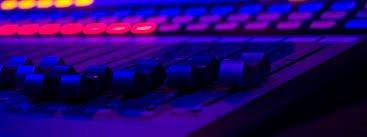 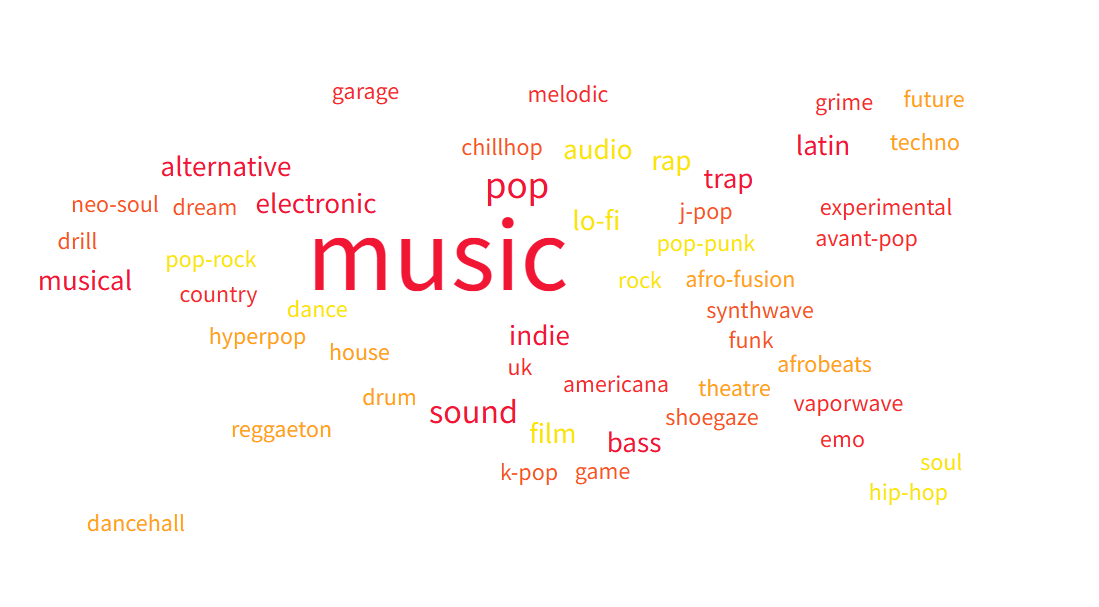 What types of music can you study?
How is the 2 year BTech course made up?
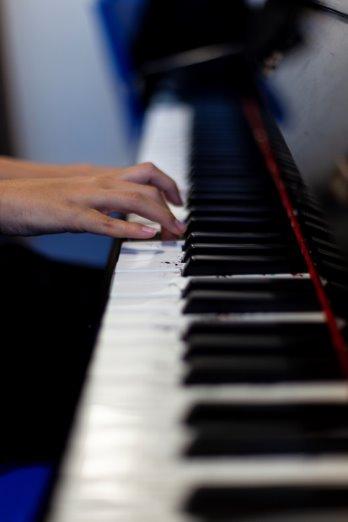 Component 1 – Exploring Music Products and Styles (30%)
Learn 5 genres, then create a portfolio (40%)
Create 3 songs solo or in a group (60%)

Component 2 – Music Skills Development (30%)
Choose your own personal music goals and smash them!
Develop 2 skills over 15 hours (written & practical)

Component 3 – Responding to a Music Brief (40%)
Remix an existing song into a new style
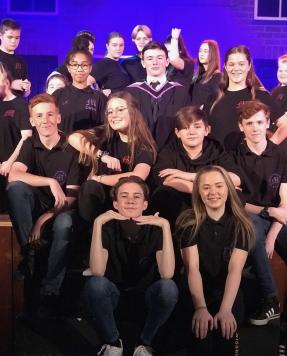 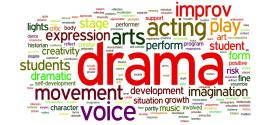 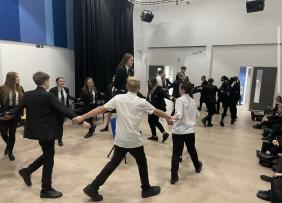 GCSE DRAMABTEC DRAMA 2025-27
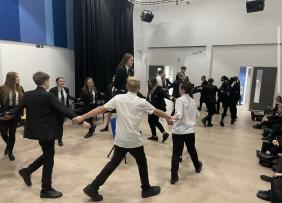 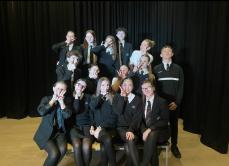 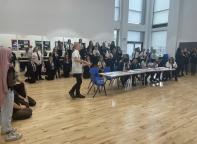 The main requirement for this GCSE is that you love drama, are hard working and prepared to work with anyone in the class. It is definitely not an easy option but it is a lot of fun.
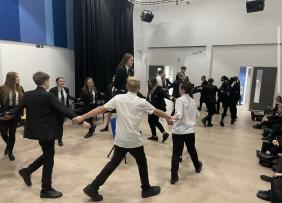 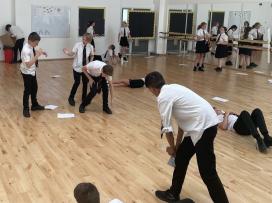 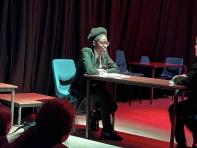 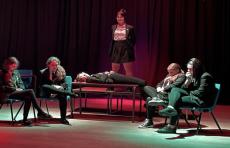 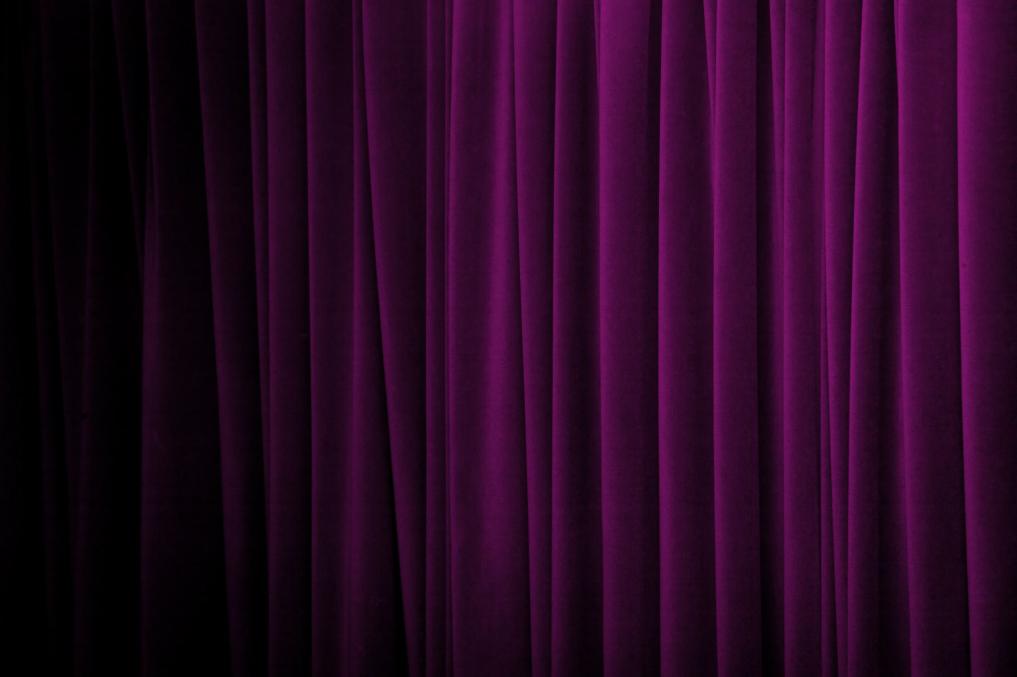 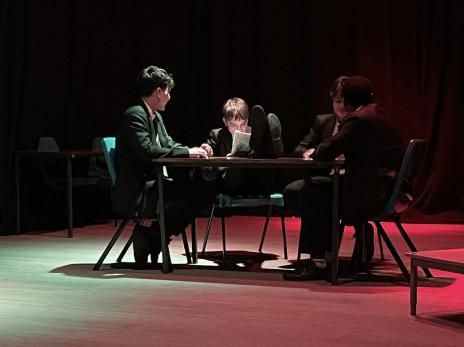 GCSE - DRAMA
60% Practical 
30% Devising performance and portfolio. 
30% Performance exam - Script

40% written Exam 
Section A- Based on a set text Blood Brothers 
Section B – based on a performance you will see at the theatre.
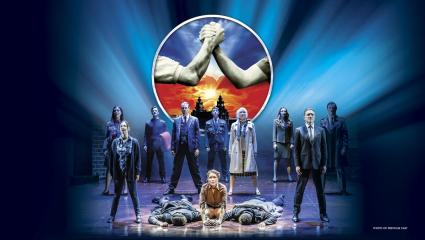 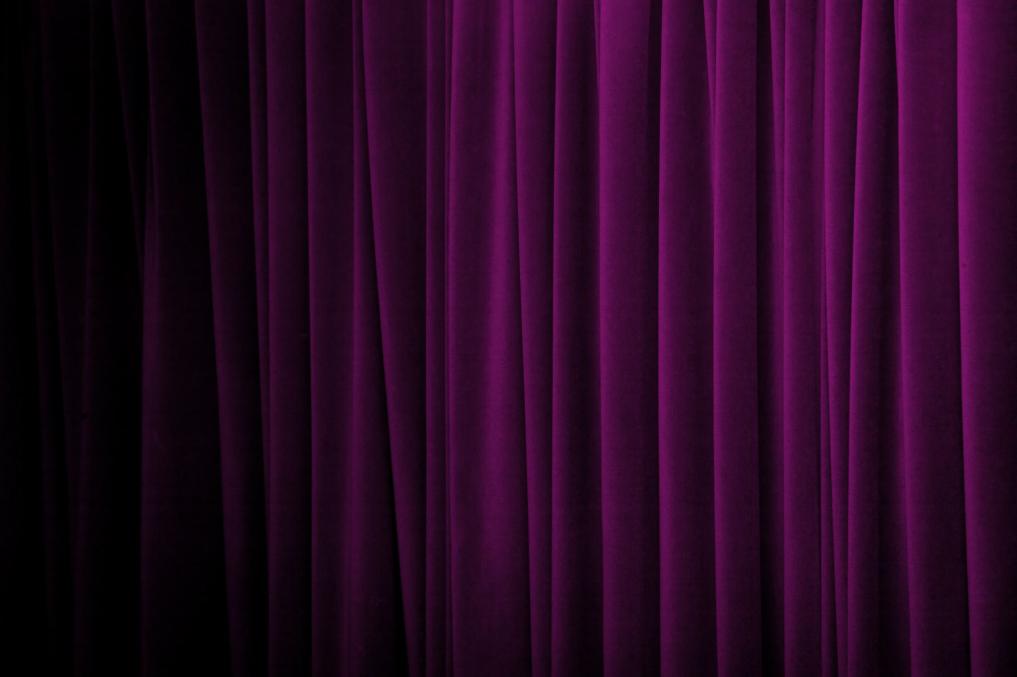 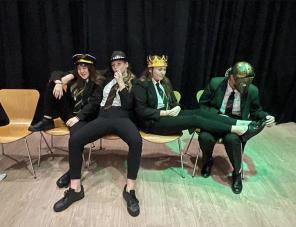 BTEC - DRAMA
Component 1: Exploring the Performing Arts 30%
You’ll learn about different styles of performance and how professionals work in the industry.
You’ll be assessed through coursework (written and practical work).
Component 2: Developing Skills and Techniques in the Performing Arts 30%
You’ll take part in workshops and performances to improve your acting and movement skills.
You’ll be assessed on your practical performance and written reflections.
Component 3: Responding to a Brief 40%
You’ll be given a scenario and will have to create a performance in response.
You get 12 weeks to prepare, then a final 3-hour assessment to perform and reflect on your work.
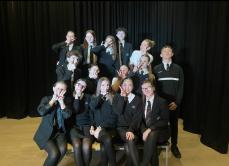 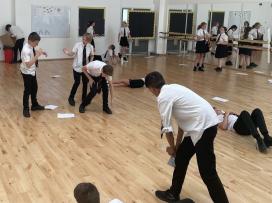 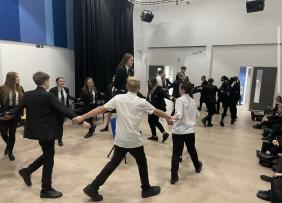